Aula 11-2
GEOCODIFICAÇÃO DE ENDEREÇOS USANDO A PLATAFORMA HERE

https://www.here.com/
No site, clicar ‘Platform’, ir em ‘Services’ e clicar em ‘Geocoding& Search’
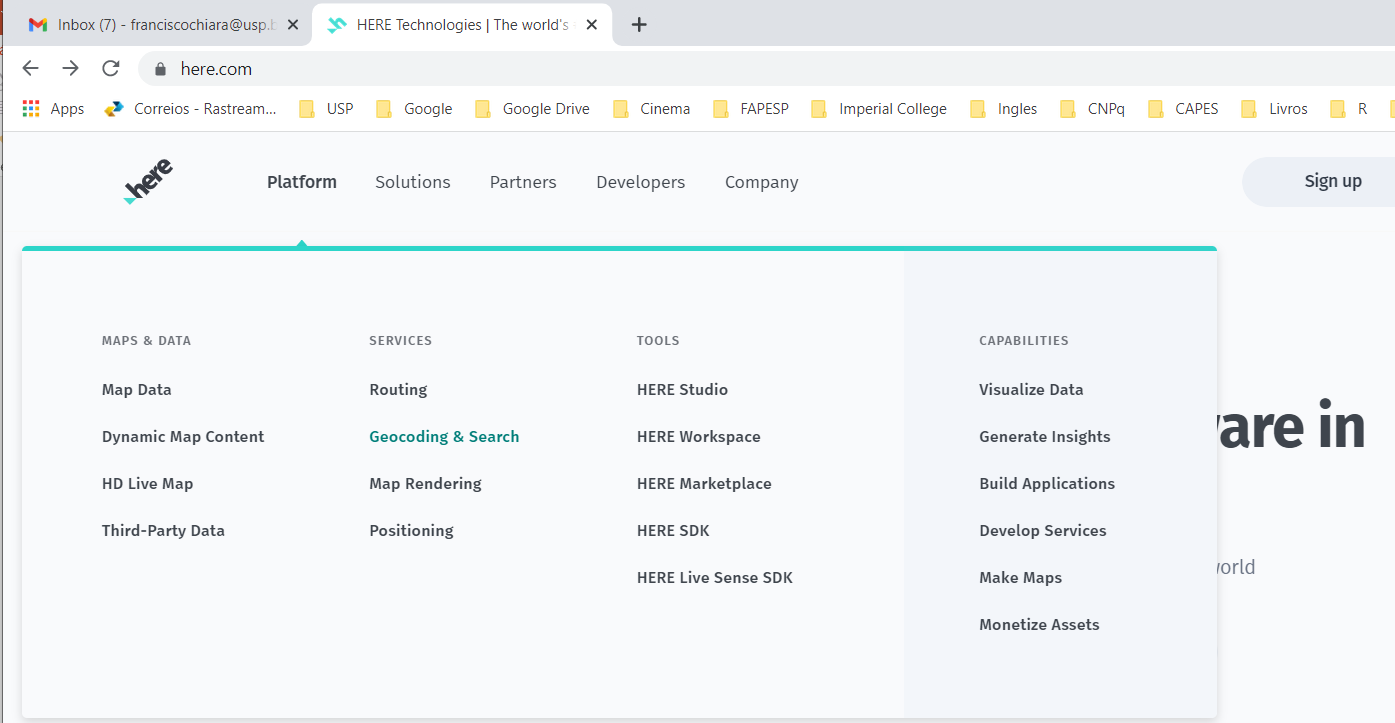 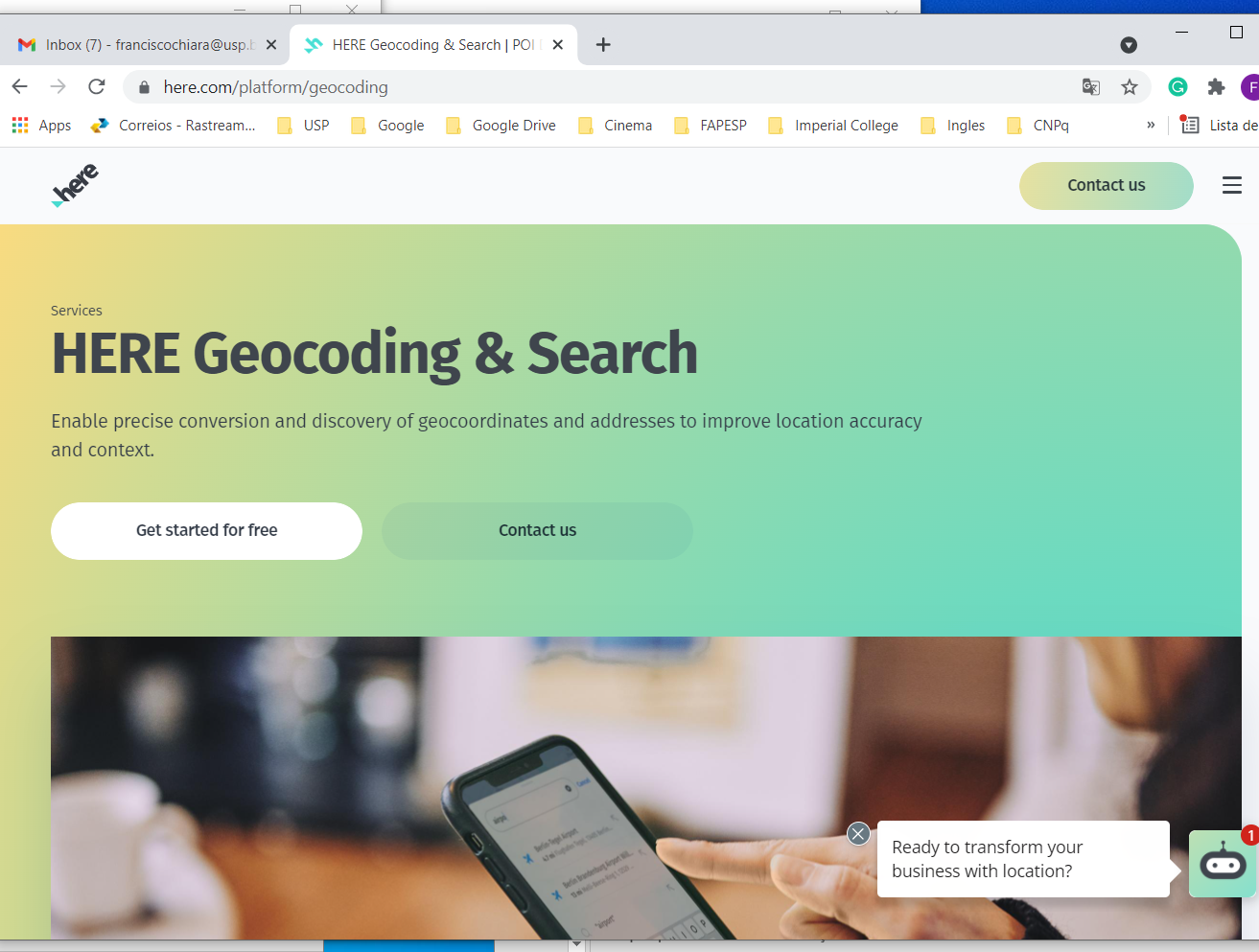 Clicar em “Get started for free”
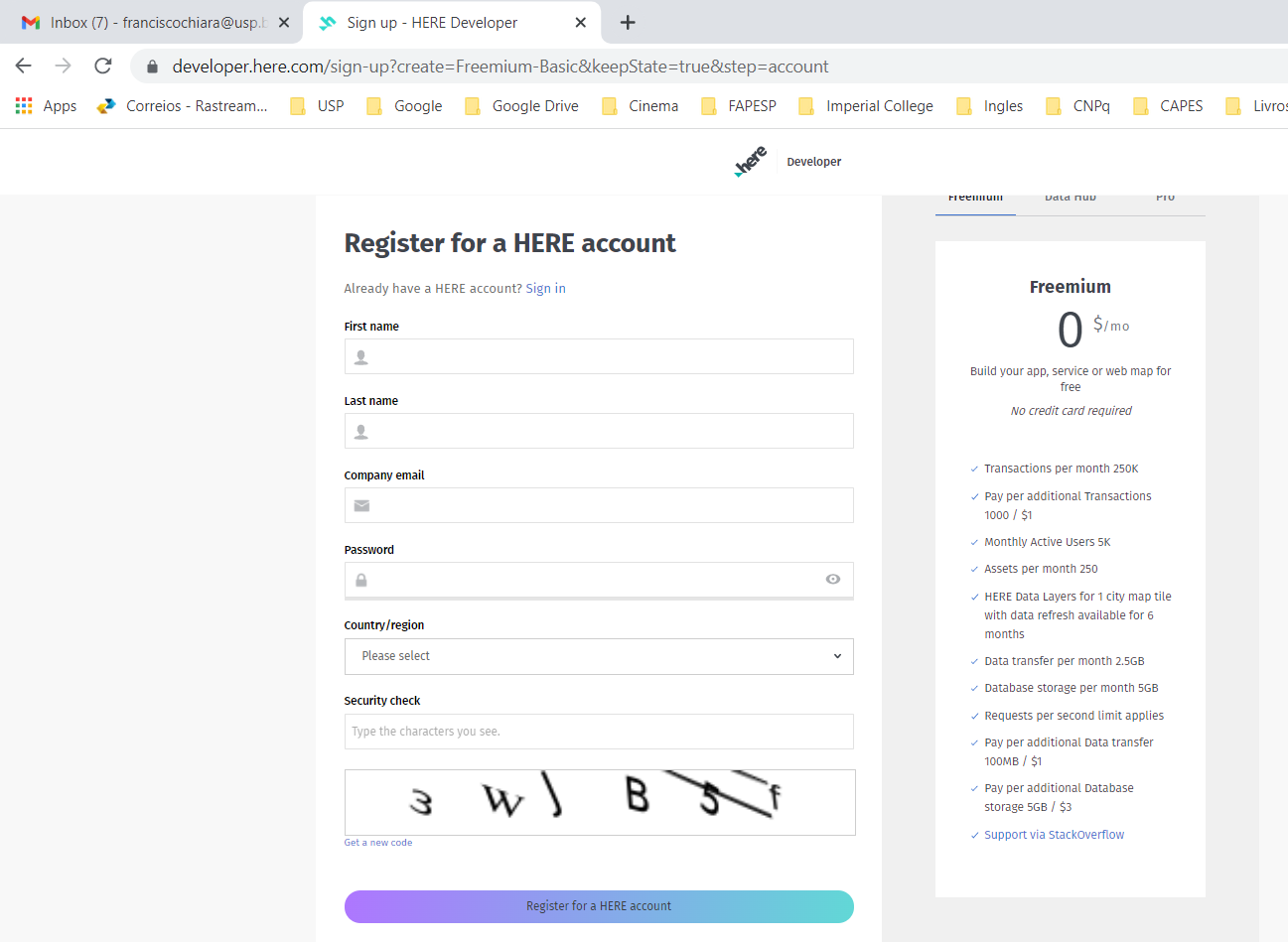 Preencher o “Register for a HERE account”
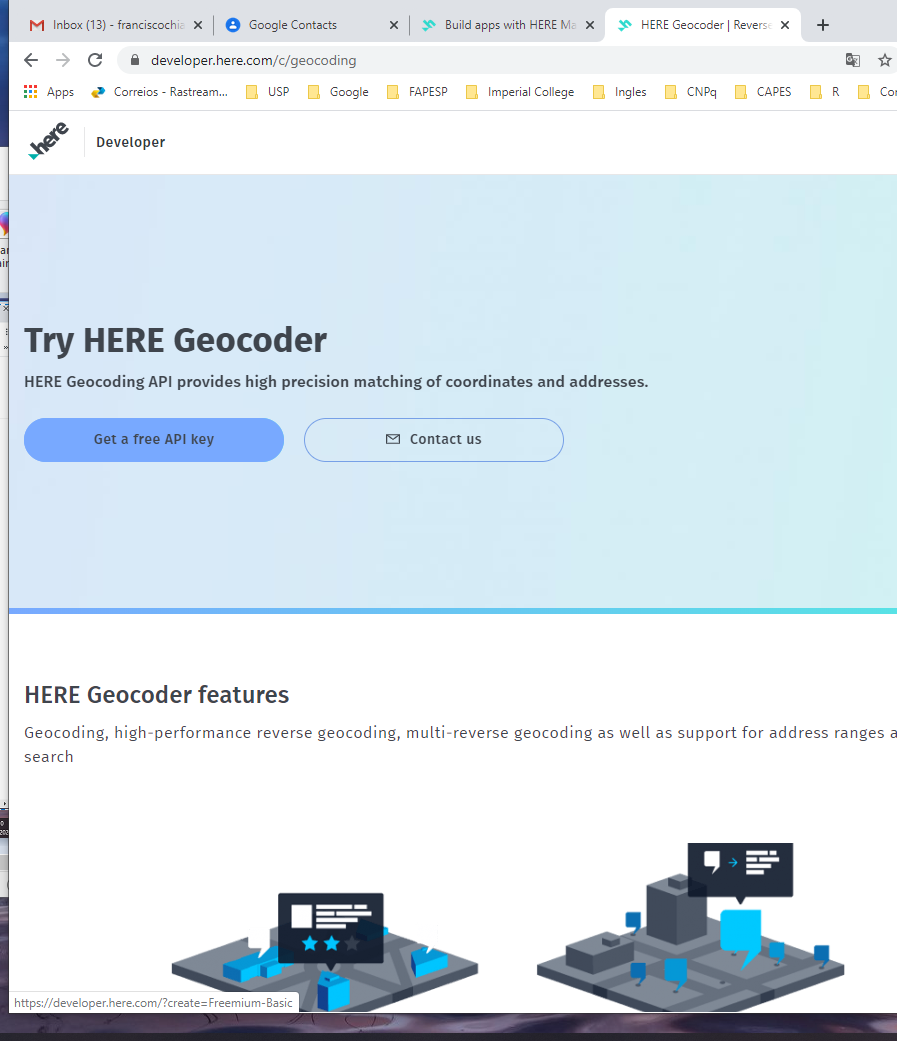 Clicar em “Get a free API key”
No QGIS, clicar em “Complementos”, em “Gerenciar e instalar complementos”

Na tela “Complementos”, digitar “HQGIS”. Depois de localizar o “HQGIS”, clicar em “Instalar complemento”
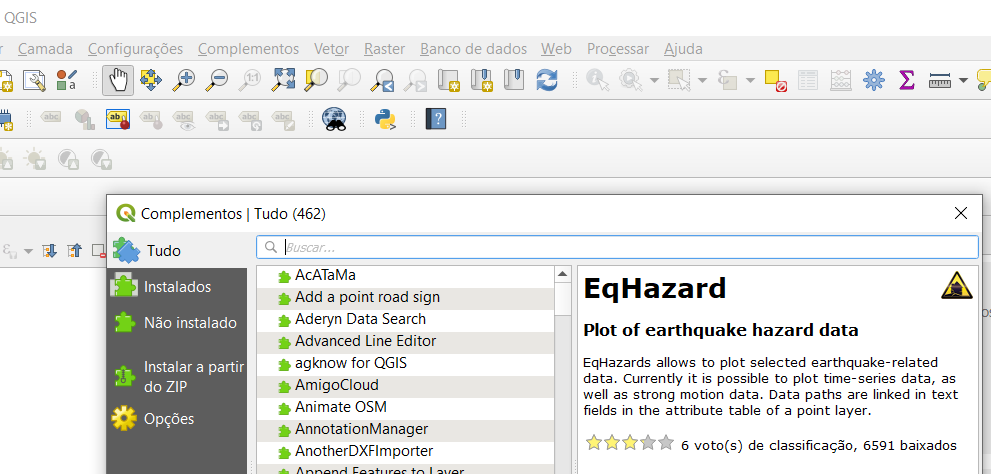 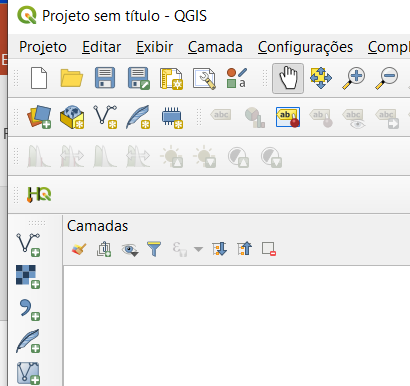 Ícone do HQGIS
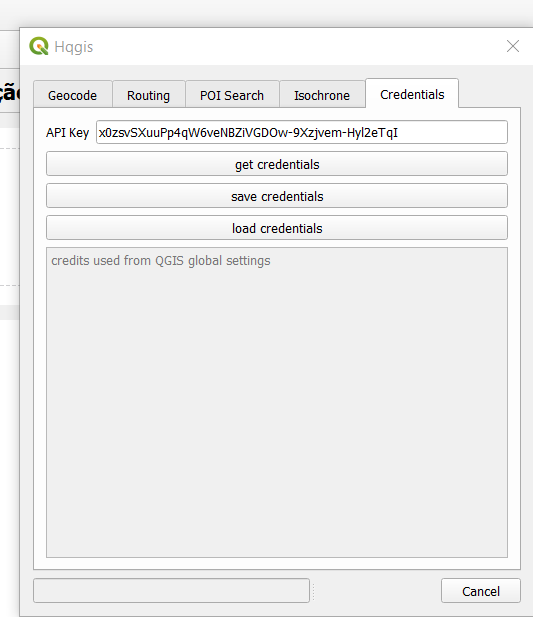 Abrir o Hqgis e clicar em ‘Credentials’
Clicar em ‘Get credentials’ – o seu browser irá  abir a tela abaixo do Here – fazer o login e clicar no seu projeto (ou criar um projeto)
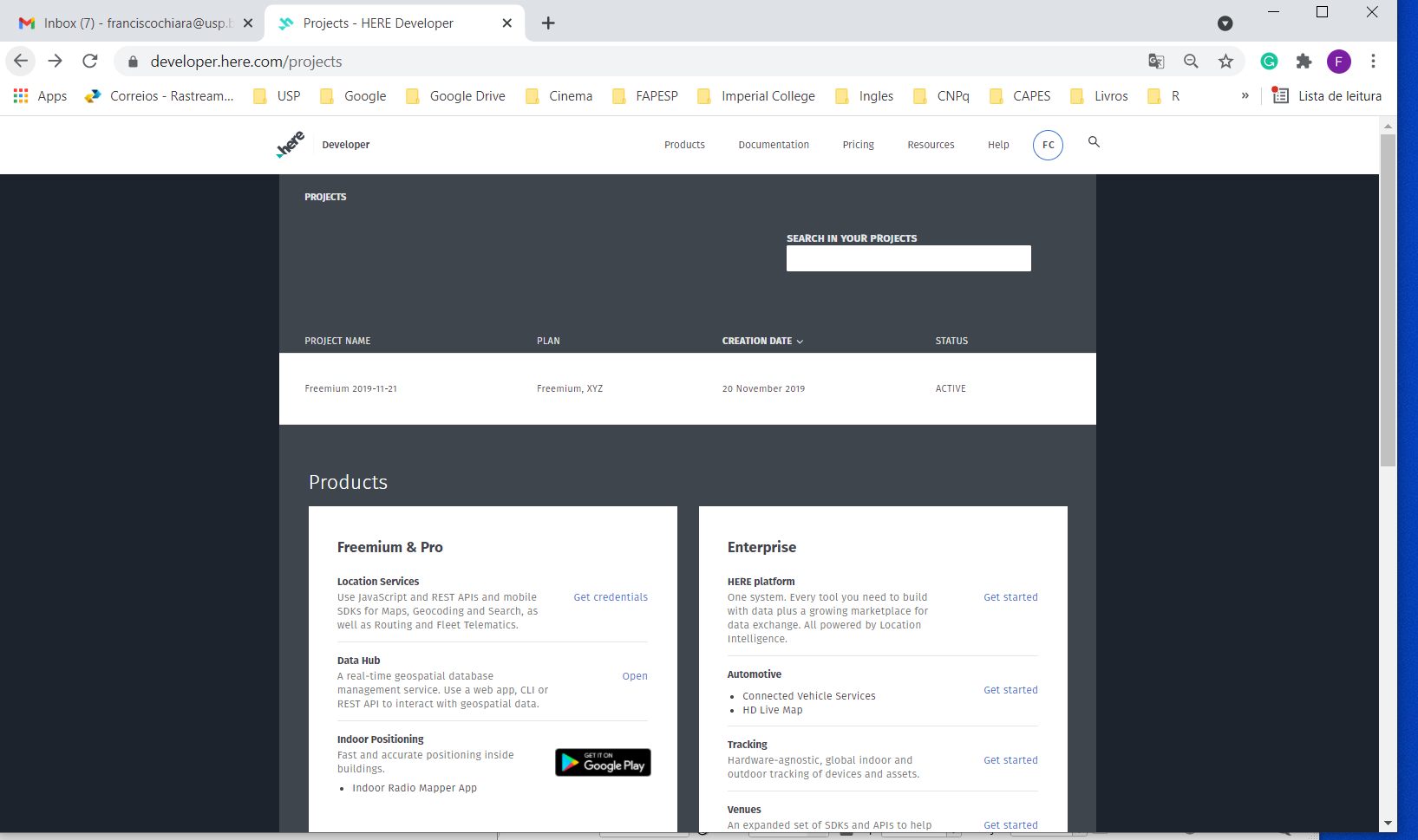 Em ‘Get your credentials’ irão aparecer a(s) sua(s )API Key (duas no máximo), se já existente(s) – ou, então é a oportunidade de criá-la(s) – só clicar em ‘Create API Key’

 Depois, copie a API Key e vá para o Hqgis
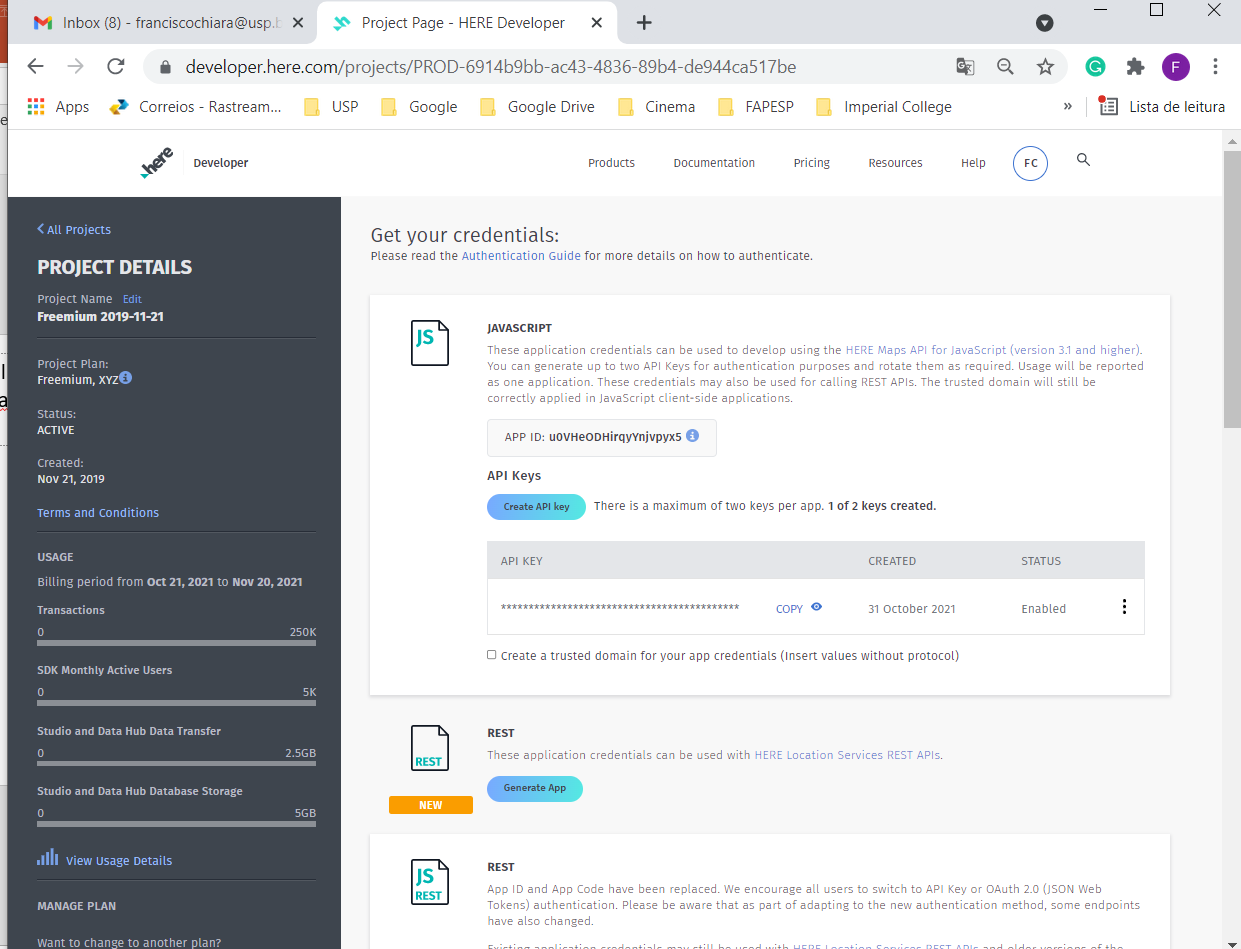 Cole a API Key no espaço reservado a ela, depois clique em ‘save credentials’ e em ‘load credentials’
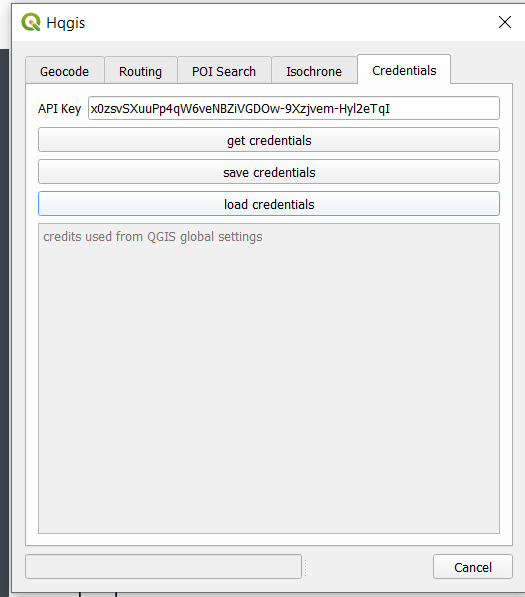 Antes de proceder a geocodificação dos endereços usando o Hqgis

Arrume o banco de dados, conforme “enderecos_MSP_para_geoc_hqgis.xlsx” –  inserindo o campo “id.here”, de 2 a n

Transformá-lo em .csv 

Abri-lo no QGIS
Clicar, no Hqgis, em “Geocode” e depois em “address field in layer”

Em “Layer”, escolher o banco “endereços_MSP…”

Em “Address field”, escolher “END_COMPL”

Clicar em “Geocode multiple addresses”
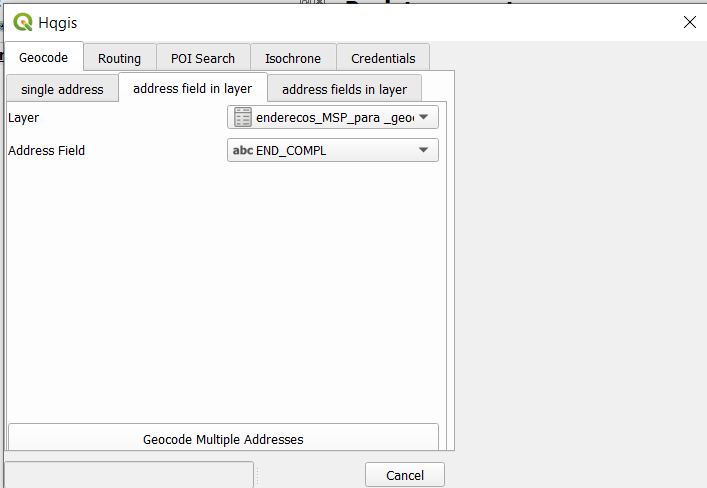 Resultado da geocodificação no arquivo temporátio “AddressLayer” tela do QGIS

Vamos abrir a tabela de atributos desta camada e verificar o que foi feito
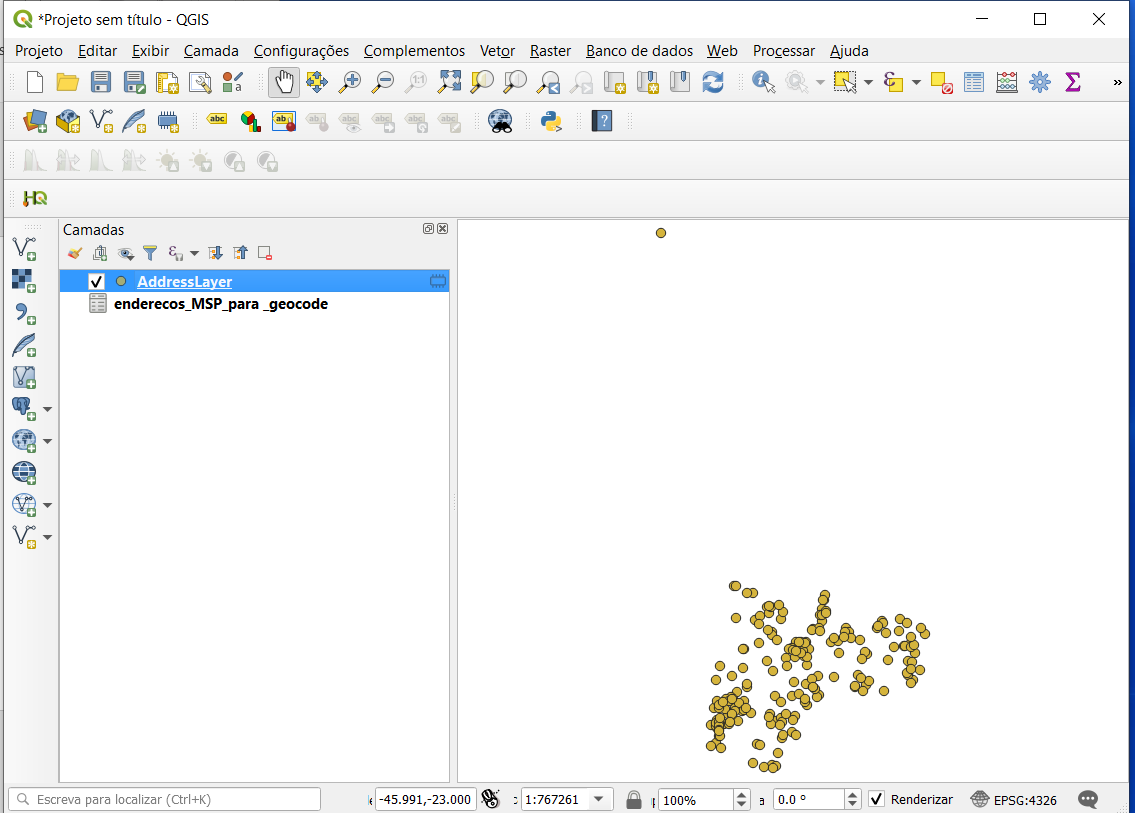 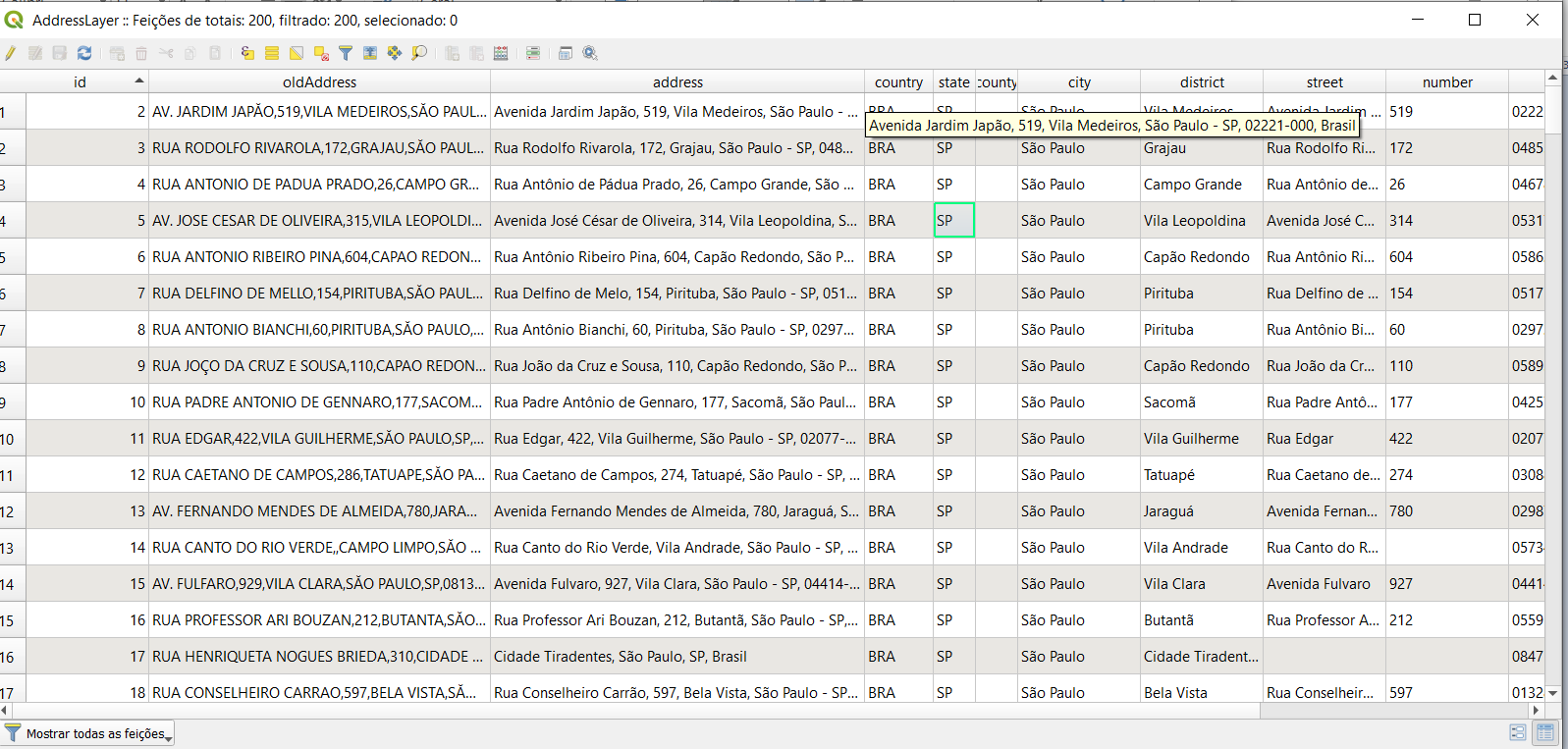 Observações sobre a tabela de atributos e sobre o que o HQGIS nos fornece:

um campo chamado “id” de 2 a n, igual ao “id.here” de nosso banco de dados em .csv – estes IDs serão utlizados como código de ligação entre o banco com os endereços geocodificados e o banco de dados em .csv

o endereço encontrado (“Address”), que pode ser comparado com o endereço de entrada (“oldAddress”)

a acurácia geral da geocodificação (“relevance”) e a acurária da geocodificação de cada componente do endereço (qu_country, qu_city, qu_street e qu_number)

o campo “matchtype” (pointaddress, interpolated)
Agora, vamos salvar o arquivo com os endereços geocodificados como shape:

Clicar em “AddressLayer” com o botão direito, ir e, “Exportar”, em “Salvar feiçoes como”, dar o caminho e o nome do arquivo e definir o SRC (WGS 84)
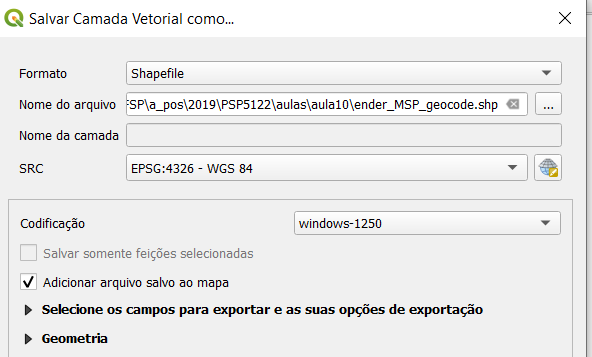 Agora, vamos abrir o shape das Coordenadorias Regionais de Saúde (CRS) do município de São Paulo para verificar se os endereços geocodificados estão dentro dos limites do município - abrir o shape “CRS_MSP_rotulo” e deixá-lo “Sem pincel”
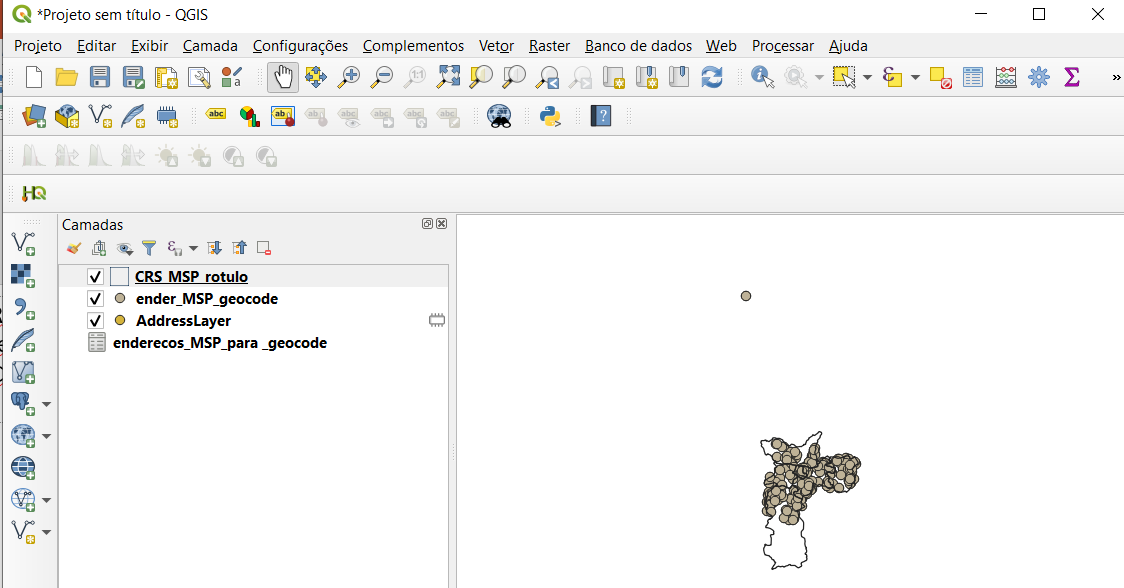 Apesar dos endereços já estarem geocodificados e já serem um shape, às vezes precisaremos obter suas coordenadas para utilizá-la em alguma aplicação (SaTScam, por exemplo)

Abrir a tabela de atributos de “ender_MSP_geocode”, clicar na calculadora de campo e criar as variáveis latitude e longitude (Geometria e $y e $x)
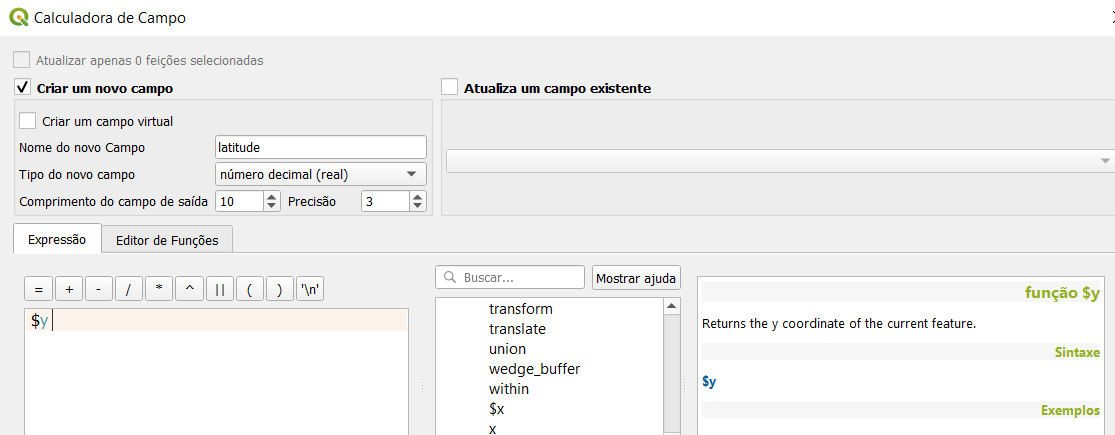 Ultimo passo é juntar o shape com os endereços geocodificados com o banco em .cvs (enderecos_MSP_para_geoc_here.csv) – este banco tem outros atributos que não endereços e que podem ser necessária para realizar as análise: o ano, por exemplo.

Para unir o shape com os endereços geocodificados com o banco em .csv, usar a ferramenta ‘Uniões”

Usar o campo “id.here” do banco .csv e o campo “id” do shape “ender_MSP_geoc_here”